Marcom Report
Bindoo Srivastava, Marcom Chair
3 August 2023
© 2023 oneM2M
Brochure – Comments to be addressed (1/3)
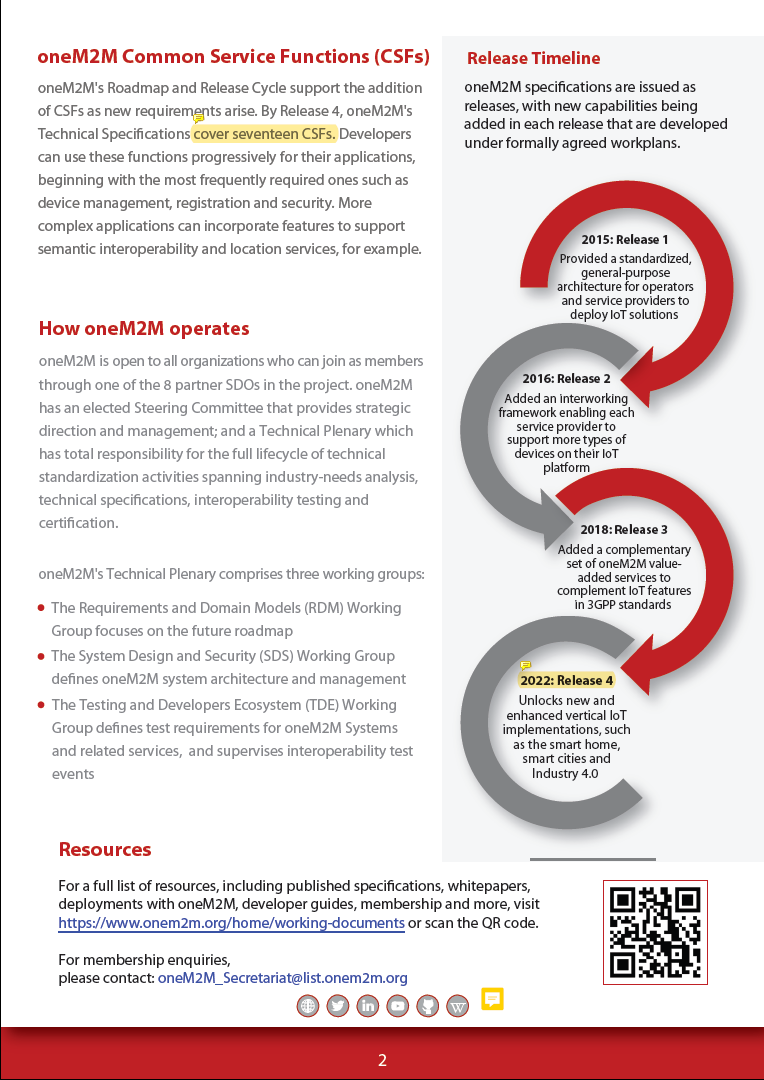 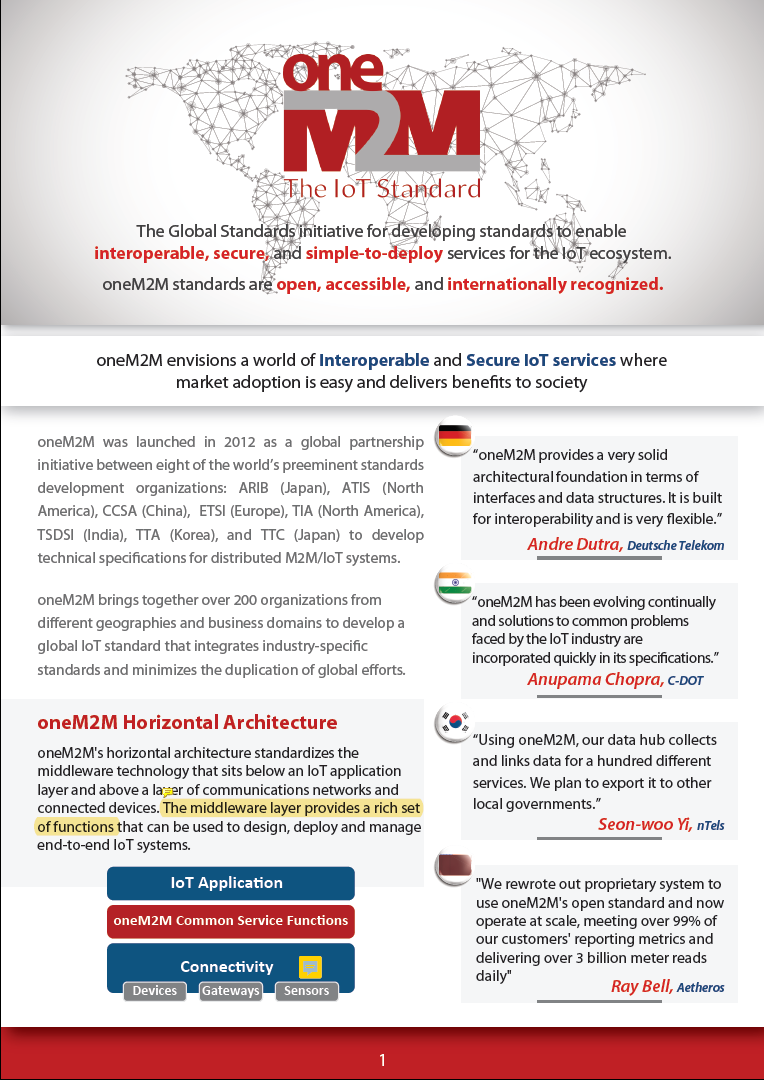 Comment - provide a word-cloud of the 17 CSFs?
Should we give link to the CSFs picture on oneM2M website? the CSFs can be displayed prominently on the website homepage ?
#Diagram of 17 CSFs needs to be updated on website (dev. section) 
(Check next Slide)
Recommend to reword this as - The middleware layer provides a rich set of common service functions (CSFs).
Release 4 highlights needs to be discussed !!
Likewise for other releases
Common Service Functions (2/3)
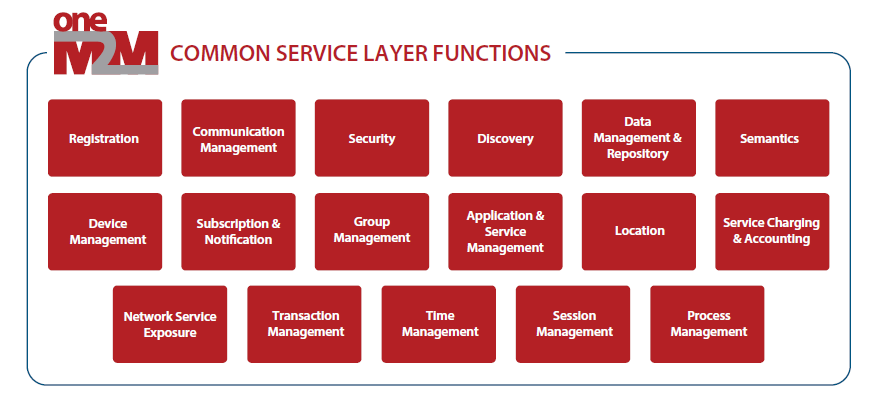 Diagrams depicting 14 CSFs published on website outdated.
Needs to be replaced with the 17 CSFs diagram.
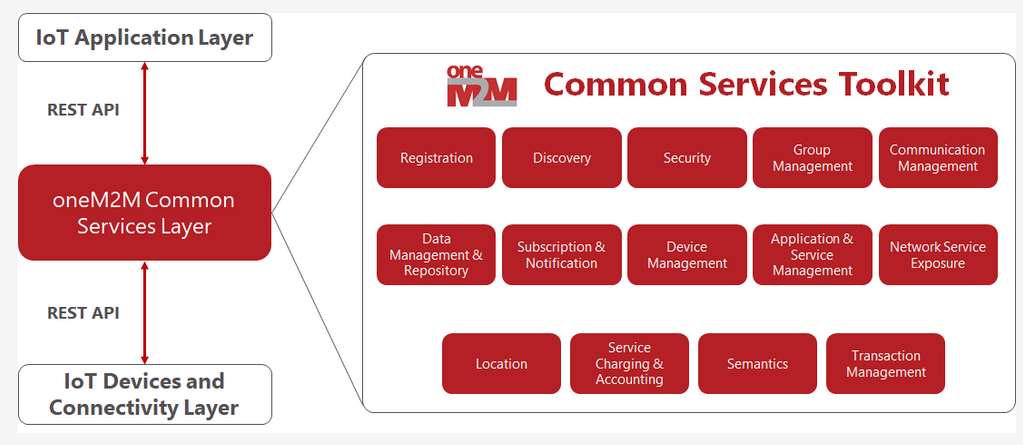 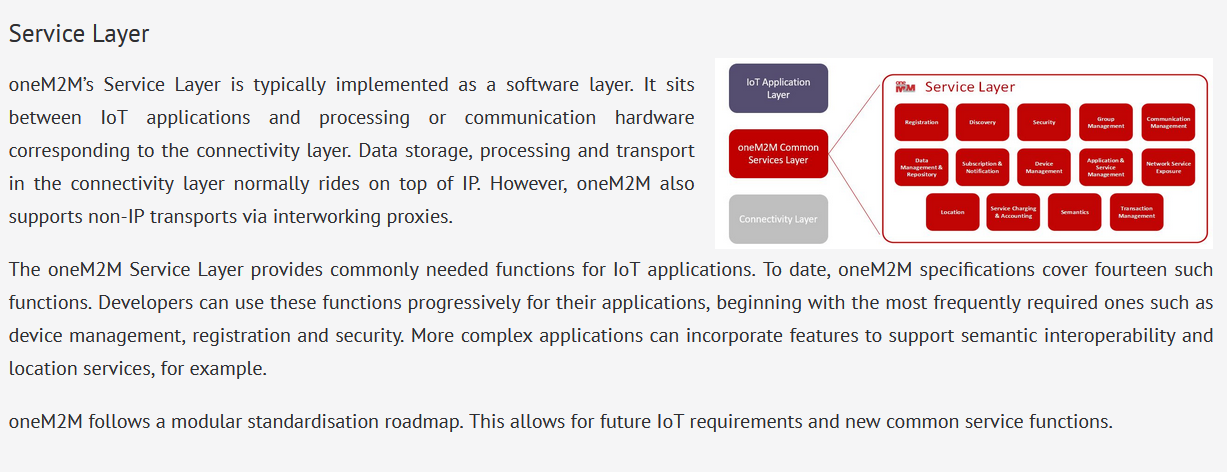 https://www.onem2m.org/using-onem2m/developers/basics
https://www.onem2m.org/using-onem2m/devices-examples
Brochure Feedback (3/3)
Xavier: 
Should the development of a new brochure be the opportunity to think about developing a message about oneM2M showing that oneM2M can connect systems/sources that go beyond pure IoT. 
I know that some try to box oneM2M in pure IoT context, which might disserve us in the long run. This can be discussed in Marcom at some point.
Campaign proposal by PPR - oneM2M Champions – Update
Campaign: Champion Series
Showcase the importance of ‘Contributors across oneM2M’ and why each person chooses to play an active role in defining and developing standards to address the need for interoperable and scalable IoT systems.
Objective: Promote membership and increase brand exposure across key target regions. 
Post: Carousel style
oneM2M integrates all the necessary IoT components into a unified framework, brings together state-of-the-art technologies, and helps business customers to implement their use cases and innovations independently from a single proprietary technology, openly and sustainable.				
					- Andreas Kraft (CDOT)
The power of oneM2M lies in providing uniform interfaces, standard data models across several IoT/M2M use cases and collaboration with existing standards such as 3GPP, LWM2M, OCF, OGC, MODBUS and more, thus laying a foundation for interoperable and sustainable IoT/M2M deployments.
				- Poornima Shandilya (CDOT)
MEC White Paper: Sponsored LinkedIn Plan
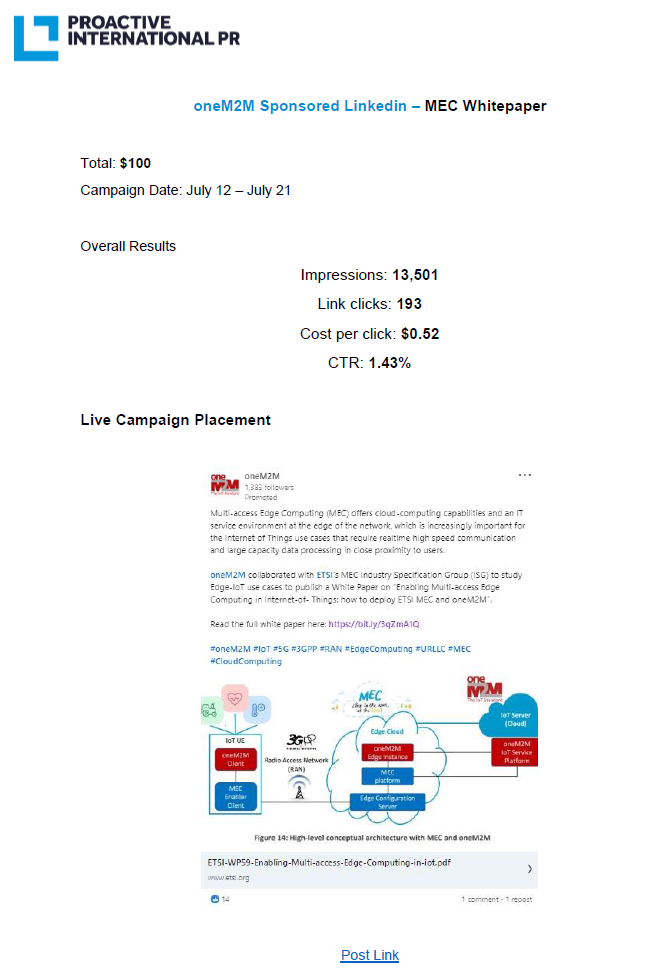 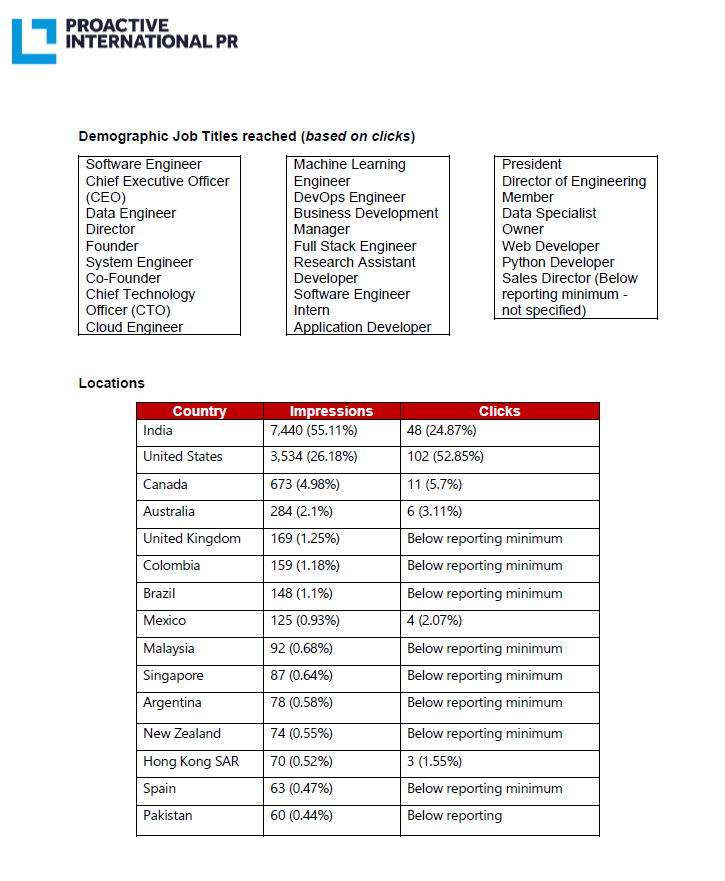 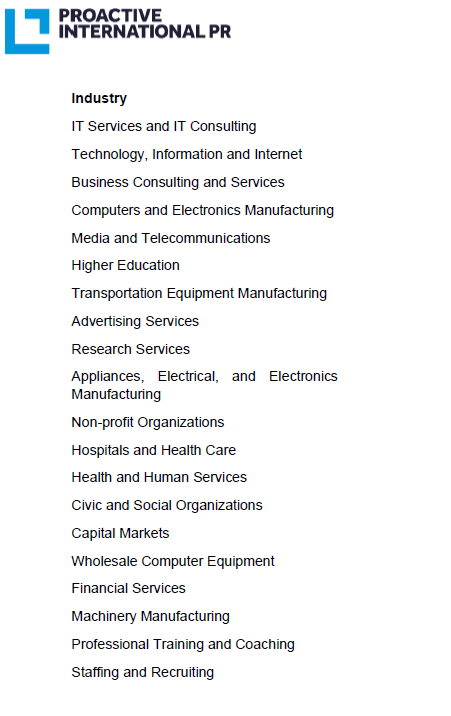 Webinars & MOOCs conducted under Indo-EU PP
Webinars on oneM2M conducted under aegis of Indo-EU PP proposed to be made available on oneM2M website.
Office of Indo-EU PP agreed for oneM2M to publish on its website. However, they directed to apply logo indicating that material was supported by EU as well as the following disclaimer –
This publication/material was produced with the financial support of the European Union. Its contents are the sole responsibility of its authors and do not necessarily reflect the views of the European Union or the Gov­ernment of India. The responsibility for the content of this publication rests solely with its authors and publication does not constitute an endorsement by the European Union of the opinions expressed in it.
Reference Slides
© 2023 oneM2M
Key Highlights
External Publications:  ETSI Enjoy - Continuity and Technology Strategy in IoT Standardization; Pipeline Magazine How connected Devices will Remake IoT Systems
oneM2M Developers Resources – 8 out of 9 now available on YouTube and Wiki 
Engagement: 1 Executive Insights published in July. (11 Total in CY’23)
Visibility:
Total Events organized (nil@oneM2M, 1@Partner, nil@Regional level)
Speaking Opportunities – Nil
Social Media (Till Jun’23): LinkedIn 1371 followers (▲6 in Jun’23), 41 total posts CY’23; Twitter 1451 followers, 194 total posts CY’23
Communiques & PRs: 
PRs – 0 issued
Refer oneM2M Promotions Tracker
© 2023 oneM2M
[Speaker Notes: Executive Interviews:
TP 60 by Roland Hechwartner – 5th Jun’23 Ray Bell  

Partner events
ETSI IoT Week (Post TP 60) – 4 to 6 Jul’23


Speaking Opportunities –]
Events/Opportunities
WTISD celebration -8 June 2023- Bindoo Srivastava (Courtesy Dr Hideyuki Iwata San)
The global oneM2M event and hackathon awards ceremony in Seoul 13 Jun’23 
ETSI IoT Week || 4-6 July 2023
Engagement with Penn State University during TP62 || 14-18  Aug’23 || PSU
Smart Nation Expo 2023 || 16 -21 Sep’23 ||  Kuala Lumpur (being explored)
IoT security & Stds based IoT/M2M practical implementations of solutions | 25-26 sep’23 | New Delhi |CDOT-TSDSI
Korea IoT week (11-13 Oct’23)
IMC 2023 (27-29 Oct’23)
TTDD 2023 || 3-6 Oct’23
IoT Tech Expo - Global (30th November – 1st December) – London: Rana Kamill

Opportunity to contribute an article to Architecture & Governance magazine. We have contributed articles in the past, most recently last year.
© 2022 oneM2M
oneM2M in Press
© 2023 oneM2M
[Speaker Notes: International Institute of Information Technology (Hyderabad)blog post (January 2023) - IITH's Smart City team wins Best Technology award in Korean hackathon ETSI Enjoy! January 2023Research and Innovation in IoT Standardization
ETSI Enjoy! January 2023Research and Innovation in IoT Standardization]
oneM2M in News
© 2023 oneM2M
Engagement – Executive Insights (CY23)
oneM2M in the News – 1210 Subscribers

Press Releases – 1

Media queries  to  oneM2M_PressMedia@list.onem2m.org being forwarded to Bindoo, Aurindam, Ken, Akash
Executive Insights
IoT systems and the evolution of solution requirements by nTels – 9th Jan’23
Standardization in Smart Elevator by Patrick Cox (TRE-E scrl) – 16th Jan’23
Standardization in Smart Lift Sector by Marco Cogliati (TRE-E scrl) – 1st Feb’23
CDOT’s Common Service Platform – 22nd Feb’23
India’s Standard Based IoT Ecosystem – 23rd Feb’23
TP#58 and Release 5 Standardization Activities – 22nd Mar’23
DT IoT Hub – 4th May’23
TP#59 – 11th May’23
oneM2M in Utilities by Atheros – 5th Jun’23
IIT Hyderabad – Dr. Sachin Chaudhari 22nd Jun’23
TP#60 – 17th Jul’23
Activities Tracker link
© 2023 oneM2M
[Speaker Notes: Interview in pipeline – 
https://futureiot.tech/]
Thought Leadership – Articles CY’23
Global Journals
None

Trade Journals
The Fast Mode – Standardization for Metaverse
Pipeline Magazine – IoT Trends for 2023
Pipeline Magazine How connected Devices will Remake IoT Systems

Regional
None

Partner Communiques
ETSI Enjoy – Research & Innovation in IoT Standardization (Jan’23 edition)
ETSI Enjoy – IoT and Sustainability (Apr’23 edition)
ATIS on Metaverse Standardization (Mar’23 edition)
ETSI Enjoy - Continuity and Technology Strategy in IoT Standardization (Jul’23 edition)
Activities Tracker link
© 2023 oneM2M
[Speaker Notes: 2023 IoT trends for A&G via PrPR]
Thank You
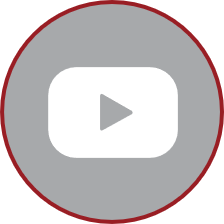 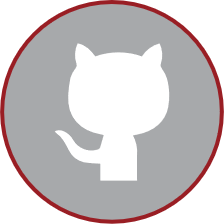 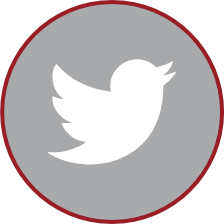 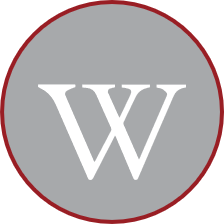 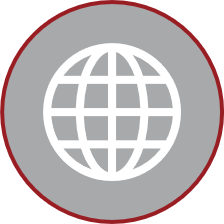 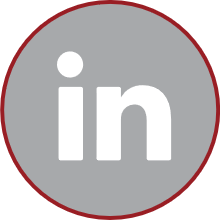 © 2023 oneM2M